1
Blob Storage
📁files
  📂paper
    📄Five Steps to Culture Change.pdf
    📄Resilience in Azure.pdf
    📄...
  📂report
    📄2021 Diversity and Inclusion Report.pdf
    📄2022 Diversity and Inclusion Report.pdf
    📄...
Author: Henry Ross
Author: Ana Bowman
Author: Corey Gray
Author: Corey Gray
3
Azure Cognitive Search
Blob indexer
Search index
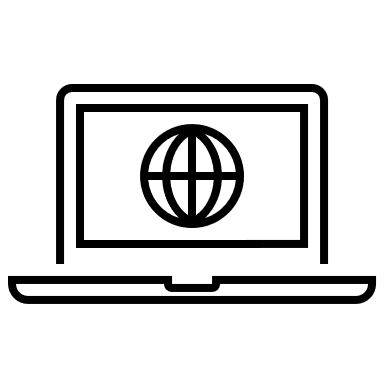 5
field mappingbase64Encode
Table indexer
4
Table Storage
2
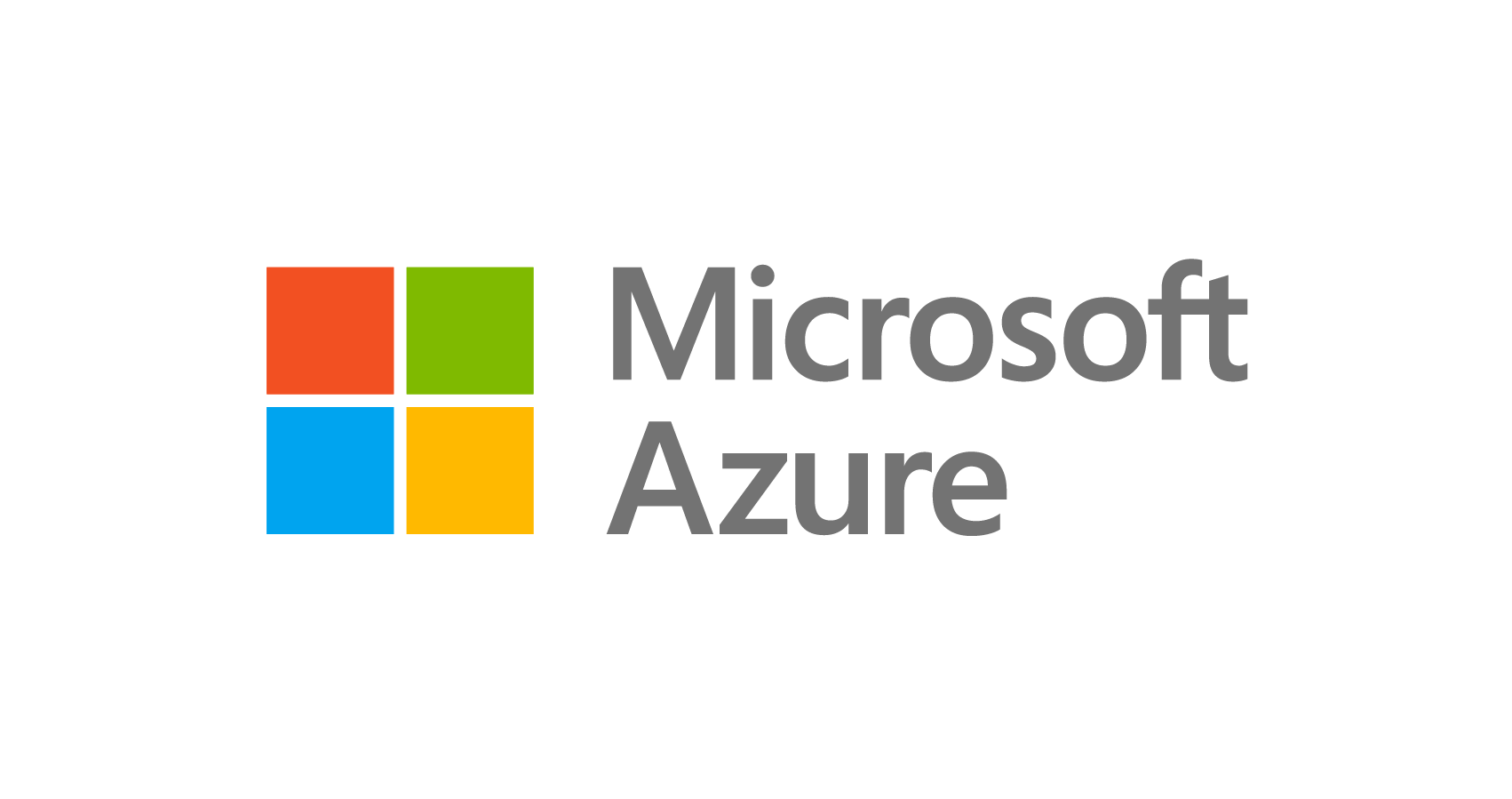